Clinical Challenges with Depression Comorbidities and the Palliative Care Patient
Scott A. Irwin, MD, PhD
Director, Psychiatry & Psychosocial Services; Patient & Family Support Services, UC San Diego Moores Cancer Center                       
Director, Palliative Care Psychiatry, UC San Diego Health System
Associate Clinical Professor, Psychiatry, UC San Diego School of Medicine
© 2014
Disclosure Statements
Related NIH Career Development Award
We WILL be discussing                                off – label interventions
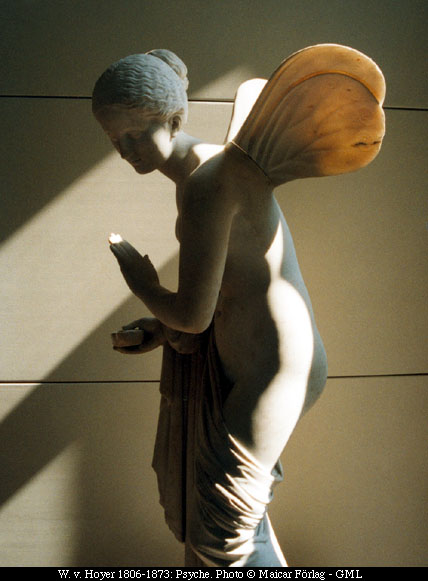 Psyche
Goddess representing
Beauty
Soul
Sleep
Death
Patient and Family Issues1
Diseasemanagement
Physical
Psychological
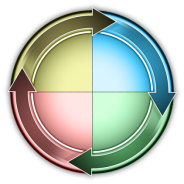 Loss, grief
Social
End of life/death management
Practical
Spiritual
Key Points . . .
In the palliative care setting:
What depression is

How depression is assessed
 
How depression is managed
What is Depression?2
Symptom, Episode, Disorder
Depressed mood
Decreased interest or pleasure
Helpless, hopeless, worthless, guilt
Indecision, poor concentration
Suicidal ideation
Weight change
Sleep change
Decreased energy
Psychomotor change
Carl . . .
89 year old married Caucasian male
Renaissance man
Prostate cancer diagnosed 14 years prior
Mets to spine, lost ability to walk 6 mos prior
Mood has “stunk” since then, tearful
Hopeless, helpless
Decreased appetite and energy
Suicidal ideation
GOC: Discontinue Abx Tx of Aspiration PNAs
. . . Carl
What characteristics of depression did Carl display?
Depressed mood
Hopeless, helpless
Decreased appetite
Decreased energy
Suicidal ideation
What symptoms are confounded by 	his physical issues?
Depression in Palliative Care3-6
Somatic symptoms often NOT helpful
Focus on cognitive and emotional symptoms:
Dysphoria, despair, sadness
Anhedonia
Worthlessness, helplessness, hopelessness
Guilt
Loss of self esteem
Desire for hastened death
Prevalence
Palliative Care6-9			up to 42%
	

	Advanced Cancer10-12		up to 58%
Recognition/Treatment
Depression often mis-diagnosed or unrecognized13-15
2716 hospice patients16
Depression recognized in:
 10.8% of home care patients
 13.7% of inpatients
Depression often mis-, under-, or untreated8,17,18
Consequences6,8,16,19-24
Untreated, associated with poor prognosis
Can: 
Undermine self-esteem
Worsen medical illness/Quality of life
Lengthen inpatient stays
Interfere with preparations for death:
Capacity to make decisions
Understand their situation
Interact with caregivers
Ability to reach final goals
Assessment
Interview
Family observations
Review of risk factors
Medical Exam
	Consult with mental health professionals
Initial Assessment
What are the desired outcomes?

What is the context of the symptoms?
Depression:  Screening25-29
1 or 2 questions to ask:

     1)  Over the past 2 weeks have you ever 				felt down, depressed, or hopeless?

     2)  Over the past 2 weeks, have you felt little 			pleasure or interest in doing things?

Sensitivity 96-100%		Specificity 57-100%
Ease of
Depression Screening30
n = 20
Strongly Disagree
Strongly Agree
Ease of
Depression Screening30
n = 20
Risk Factors6,31-35 . . .
Poorly controlled pain
Progressive physical impairment
Advanced disease
Medications
Steroids
Chemotherapeutics
Benzodiazepines
. . . Risk Factors
Particular diseases
Pancreatic, breast, or lung cancers
Metastases to nervous system
Younger age
Spiritual pain
Risk factors in general population
Prior history, family history, social stress
Suicide attempts, substance use
Assessment Can Include . . .
Review medication history and evolution
History & physical
Allergies/adverse reactions, ETOH, Benzos
Cognitive Status
Chemistry workup
Hematologic workup
Infection workup
Endocrine workup	Vitamin Levels
Toxicity workup
Differentiate from:2
Adjustment disorders

Delirium, particularly hypoactive

Dementia

Grief
Grief      vs      Depression
How to Treat Depression. . .
Review Desired Outcomes
Relieve
Non-pharmacological
Pharmacological
Consult psychiatrist/mental health professional for assistance
Psychotherapy
We all do supportive psychotherapy

Group therapy reduces stress and mood symptoms36-38

Existential group therapy focused on value and meaning39-41
Dignity Therapy42
Targeted at psychosocial and existential distress 
Study of 100 patients:
91 % satisfaction rate
Experienced a heightened sense of:
Dignity   ( 76 % )
Purpose ( 68 % )
Meaning ( 67 % )
	Increased will to live ( 47 % )
	Significantly reduced depressive symptoms 	and sense of suffering
[Speaker Notes: Tell me a little about your life history; particularly the parts that you either remember most or think are the most important? 

When did you feel most alive?

Are there specific things that you would want your family to know about you, and are there particular things you would want them to remember?

What are the most important roles you have played in life (family roles, vocational roles, community-service roles, etc)? Why were they so important to you, and what do you think you accomplished in those roles?

What are your most important accomplishments, and what do you feel most proud of?

Are there particular things that you feel still need to be said to your loved ones or things that you would want to take the time to say once again?

What are your hopes and dreams for your loved ones?

What have you learned about life that you would want to pass along to others? What advice or words of guidance would you wish to pass along to your
(son, daughter, husband, wife, parents, other[s])?

Are there words or perhaps even instructions that you would like to offer your family to help prepare them for the future?

In creating this permanent record, are there other things that you would like included?]
Complimentary Therapies43
Guided imagery
Muscle relaxation
Hypnosis
Meditation
Massage
Aromatherapy
Avoid caffeine, alcohol
Treat insomnia
Exercise (if possible)
Bright light exposure
Pharmacological Options45-47
Consist of the usual armamentarium of more than twenty-four antidepressants with at least seven different mechanisms of action
TCAs
MAOIs
SSRIs
SNRIs
NDRIs
SNDIs
SARIs
Current Depression Treatment Guidelines44,45
Moderate to severe depression:
Psychotherapy + Antidepressants
Titration of dose over weeks
If no moderate improvement by 6-8 weeks
Adjust treatment, monitor ANOTHER 6-8 weeks
Continuation after remission = 16 to 20 weeks
Then maintenance
Partial response is associated with poor outcomes
Why the Guidelines Fall Short
STAR*D48
14 weeks monotherapy with SSRI
 50% response and  30% remission
Hospice
average time on hospice in US < 9 weeks (median < 3 weeks)49
Psychostimulants50-54
Rapid effect in hours to days
Minimal adverse effects
Can continue indefinitely 
Titrate to effect or side effect
Tolerance may not be a factor
Diminish opioid induced sedation51
May provide adjuvant analgesia55
Response to Methylphenidate
21
9
21
13
(χ2 = 38.9, 3 df, p < 0.001)
Irwin, S.A., et al.  In prep.
Percent of Patients Responding
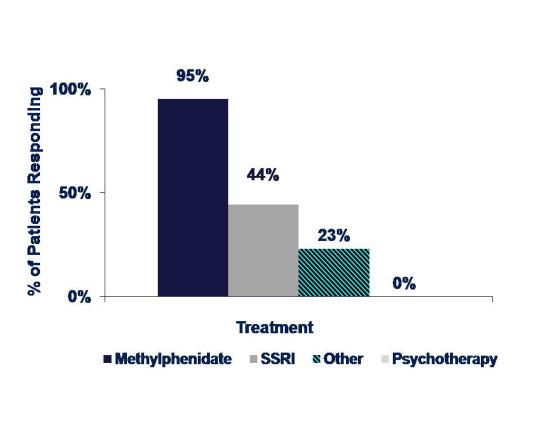 Time to Response
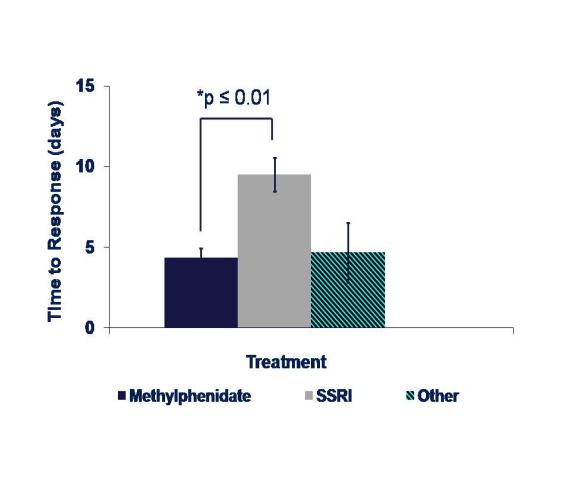 Ketamine
Preliminary studies show rapid-onset and persistent antidepressant effects after single IV infusion (range 0.27 – 0.5 mg / kg)
Commonly used anesthetic	
Good evidence in cancer pain
Can be given orally, transdermally, parenterally
Inexpensive
Irwin, S.A. and Iglewicz, A., JPM, 13: 903-908, 2010.
Ketamine Study
Open-label pilot study in the hospice population
Study Aims:
Assess efficacy of oral ketamine for the treatment of depression and anxiety
HADS
Assess tolerability of oral ketamine
BPRS, YMRS, Adverse Symptom Checklist (ASC) 
14 patients completed the trial
Irwin, S.A. and Iglewicz, A., JPM, 13: 903-908, 2010.
HADS Anxiety and Depression
Irwin, S.A. and Iglewicz, A., JPM, 13: 903-908, 2010.
ASC Categories
Irwin, S.A. and Iglewicz, A., JPM, 13: 903-908, 2010.
SSRIs
Latency 3 – 6 weeks
30% effective 
Well tolerated
Once-daily dosing
Lower doses may be effective in 	advanced illness, still titrate to 	effect
Check for drug-drug interactions
Other Antidepressants
May be particularly helpful for:
Sedation (mirtazapine, trazodone)
Energy (bupropion, SNRIs)
Appetite stimulation (mirtazapine)
Pain (SNRIs, bupropion, SSRIs)
Still being studied in this population
Potential Outcomes
Decrease suffering and improve quality of life
Increase positive outcomes
Improve prognosis
Increase regimen adherence
Improve team satisfaction / morale
Addressing challenging patients and families
Hard to treat / Symptoms not responding
Increase revenue, cost savings, and cost-efficiency
Reduce unnecessary clinic visits
Reduce medication costs
Reduce hospital lengths of stay
Reduce readmissions
Reduce Emergency service usage
. . . Carl
How will you manage Carl’s Depression?
. . . Key Points
In the palliative care setting:
Depression is . . .

Depression is assessed by . . .
 
Depression is managed by . . .
QUESTIONS ?
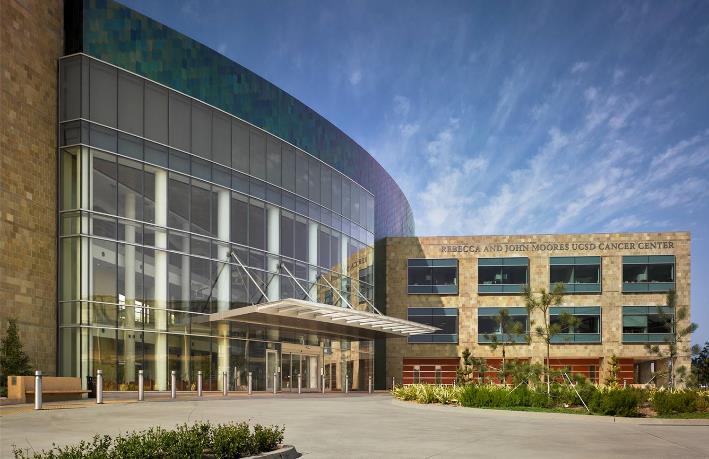 T.A.N.A.S.
H.H.W.W.
© 2014
Updated 2/25/2014
References . . .
1.   Ferris FD, et al. (2002) J Pain Symptom Manage 24: 106.
2.	American Psychiatric Association. (2000) Diagnostic and statistical manual of mental disorders. 943.
3.	Block SD. (2000) Ann Intern Med 132: 209.
4.	Trask PC. (2004) J Natl Cancer Inst Monographs 2004: 80.
5.	Endicott J. (1984) Cancer 53: 2243.
6.	Wilson KG, et al. (2000) In: Chochinov HM, Breitbart W (eds): Handbook of psychiatry in palliative medicine. 25.
7.	NIH. (2004) J Natl Cancer Inst Monographs 2004: 9.
8.	Wilson KG, et al. (2007) J Pain Symptom Manage 33: 118.
9.	Hotopf M, et al. (2002) Palliat Med 16: 81.
10.	Pirl WF. (2004) J Natl Cancer Inst Monographs 2004: 32.
11.	Massie MJ. (2004) J Natl Cancer Inst Monographs 2004: 57.
12.	Potash M, Breitbart W. (2002) Hematol Oncol Clin North Am 16: 671.
13.	Spitzer RL, et al. (1994) Jama 272: 1749.
14.	Wells KB, et al. (1989) Jama 262: 3298.
15.	Lander M, et al. (2000) Clin Geriatr Med 16: 335.
. . . References . . .
16.	Irwin SA, et al. (2008) J Palliat Med 11: 158.
17.	Goldberg RJ, Mor V. (1985) Psychosomatics 26: 745.
18.	Barraclough J. (1997) Bmj 315: 1365.
19.	Spiegel D, Bloom JR. (1983) Psychosom Med 45: 333.
20.	Cassem EH. (1995) Psychosomatics 36: S2.
21.	Ciaramella A, Poli P. (2001) Psychooncology 10: 156.
22.	Spiegel D, et al. (1994) Cancer 74: 2570.
23.	McDaniel JS, et al. (2000) In: Stoudemire A, Fogel BS, Greenberg DB (eds): Psychiatric care of the medical patient. 149.
24.	Lloyd-Williams M, et al. (2008) J Affect Disord.
25.	Pignone MP, et al. (2002) Ann Intern Med 136: 765.
26.	Chochinov HM, et al. (1997) Am J Psychiatry 154: 674.
27.	Lloyd-Williams M. (2001) Eur J Cancer Care (Engl) 10: 31.
28.	Task Force for the Handbook of Psychiatric Measures. (2000): 820.
29.	Robinson JA, Crawford GB. (2005) Palliat Med 19: 278.
30.	Rao S, Ferris, F.D., and Irwin, S.A. (2011) JPM 14: 275-279.
. . . References . . .
31.	Derogatis LR, et al. (1983) Jama 249: 751.
32.	Stiefel FC, et al. (1989) Cancer Invest 7: 479.
33.	Kathol RG, et al. (1990) Psychosomatics 31: 434.
34.	Levine PM, et al. (1978) Cancer 42: 1385.
35.	Kaplan HI, Sadock BJ. (1998) Kaplan and Sadock's synopsis of psychiatry : behavioral sciences, clinical psychiatry. xv.
36.	Classen C, et al. (2001) Arch Gen Psychiatry 58: 494.
37.	Spiegel D, et al. (1981) Arch Gen Psychiatry 38: 527.
38.	Goodwin PJ, et al. (2001) N Engl J Med 345: 1719.
39.	Breitbart W. (2002) Support Care Cancer 10: 272.
40.	Breitbart W, et al. (2004) Can J Psychiatry 49: 366.
41.	Greenstein M, Breitbart W. (2000) Am J Psychother 54: 486.
42.	Chochinov HM, et al. (2005) J Clin Oncol 23: 5520.
43.	Payne DK, Massie MJ. (2000) In: Chochinov HM, Breitbart W (eds): Handbook of psychiatry in palliative medicine. 435.
44.	American Psychiatric Association. (2000) Am J Psychiatry 157: 1.
45.	Rodin G, et al. (2007) Curr Oncol 14: 180.
. . . References
46.	Stahl SM. (2008) Stahl's essential psychopharmacology :neuroscientific basis and practical applications. xv.
47.	Fisch M. (2004) J Natl Cancer Inst Monographs 2004: 105.
48.	Sussman N. (2007) Prim Care Companion J Clin Psychiatry 9: 331.
49.	NHPCO. (2007) Available at:  http://wwwnhpcoorg/files/public/Statistics_Research/NHPCO_NDS_2006_Natl_Report_FINALpdf.
50.	Fernandez F, et al. (1987) Psychosomatics 28: 455.
51.	Bruera E, et al. (2003) J Clin Oncol 21: 4439.
52.	Wallace AE, et al. (1995) Am J Psychiatry 152: 929.
53.	Homsi J, et al. (2001) Am J Hosp Palliat Care 18: 403.
54.	Macleod AD. (1998) J Pain Symptom Manage 16: 193.
55.	Bruera E, Watanabe S. (1994) J Pain Symptom Manage 9: 412